Morning Meeting Day 35
Friends are Heroes
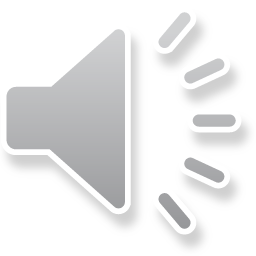 Understanding Via
In these quick chapters we learn about how Via adjusted to having Auggie in her life.
Via says that for a split second upon her return from her Grans, she saw the two Auggies. What does she mean?
Do you think Via is horrible for wanting to stay at her grandmother’s place?
Why do you think her grandmother shared that secret with Via on the last night before she went home?
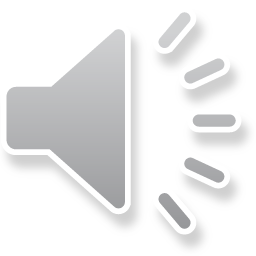 Via is a Sister and a Friend
Describe the relationship Via has with Auggie as a sister.
Describe the relationship she has with Auggie as a friend.
Are you a ‘friend’ to your siblings?
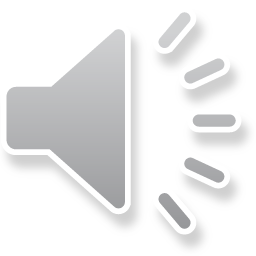 Today’s Celebrations and Jokes
Which month has 28 days?
Where do fish keep their money?
Why do birds fly South in the Winder?
What runs but can’t walk?
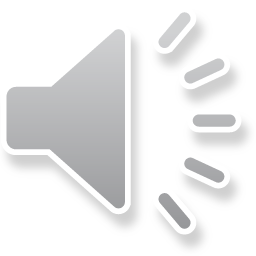